【 講義４ 】障害特性の理解と具体的な対応②－その３　発達障害－
1
©2016　公益社団法人日本精神保健福祉士協会
１　発達障害とは
2
©2016　公益社団法人日本精神保健福祉士協会
（１）発達障害とは
生まれつきの「脳の機能障害」
　　▷右利き、左利きがあるようにその人の個性
　　▷特徴的な思考パターンがあるのだが、
　　　少数派だから、わかってもらいにくい

「脳の機能」の特徴によって、いくつかの診断名がある
　　▷自閉症スペクトラム
　　▷ADHD（注意欠如・多動性障害）
    ▷学習障害　　　　　　　　　　　　　　　　など
3
©2016　公益社団法人日本精神保健福祉士協会
（１）発達障害とは
しつけや育て方の問題ではない
本人が怠けているわけではなく、わがままなわけでもない

→　援助者の理解によって、　 　援助しやすくなる
4
©2016　公益社団法人日本精神保健福祉士協会
（１）発達障害とは
◆まだ新しい概念
　　→かつては、薬物の効果が低いと思われ、「統合失
　　　調症」と診断されて長期入院等をしてきた人もいる
　　
　→「発達障害」とはわからずに生育したため、
　　　二次障害として「うつ」「ひきこもり」「アルコール
　　　依存」等になり援助が開始されることもある

周囲の理解が得られない「生きづらさ」の体験が重なり、人間不信を抱えていることが多い
5
©2016　公益社団法人日本精神保健福祉士協会
（２）自閉症スペクトラムとは
大　　　　　　　　　　　　　知的に重い人
　　　　　　　　　　　　　　　　　　　従来からの「自閉症」
　　　　　
　　　　困
　　　　
　　　　難
強い　　　　　　　　　　　　　　　自閉度　　　　　　弱い
6
©2016　公益社団法人日本精神保健福祉士協会
（２）自閉症スペクトラムとは
大
　　　　　　　　　　　　　　　　　　　　　　　　アスペルガー症候群　　　　
　　　　　　　　　　　　　　　　　　　　　　　　　　　高機能自閉症　　　　
　　　　困
　　　　
　　　　難
強い　　　　　　　　　　　　　　　自閉度　　　　　　弱い
7
©2016　公益社団法人日本精神保健福祉士協会
（２）自閉症スペクトラムとは
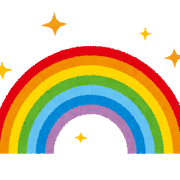 障害の特徴に「虹」のような濃淡がある　
　　　　　 大
　　　　
　　　　　
　　　　　　　困　　　　　　　　　　　　　　　　　　　　　　　　診断を受けずに　　　　　　
　　　　　　　　　　　　　　　　　　　　　　　　　　　　　　　社会で適応
　　　　　　　難
強い　　　　　　　　　　　　　　　自閉度　　　　　　弱い
8
©2016　公益社団法人日本精神保健福祉士協会
（２）自閉症スペクトラムとは
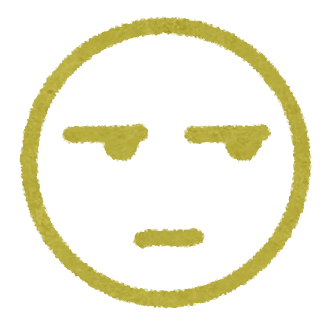 （１）社会性の障害
　　　　　（対人相互作用の障害）

　（２）コミュニケーションの障害

　（３）想像力の障害
　　　　　（行動と興味の範囲の限局）
　
　（４）感覚・知覚の過敏さ、鈍感さ
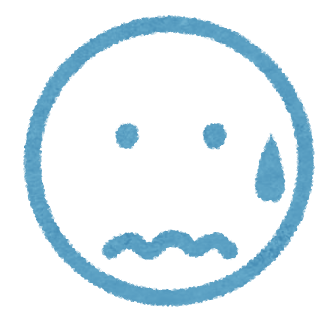 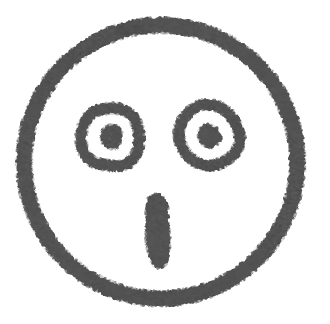 9
©2016　公益社団法人日本精神保健福祉士協会
（３） ＡＤＨＤ（注意欠如・多動性障害）とは
①不注意
　　　集中して話が聞けない、金銭管理ができ
　　　ない、忘れっぽいなど
②多動性
　　　よくしゃべる、体の一部を動かすなど
③衝動性
　　　思いつきをすぐ言動にうつすなど
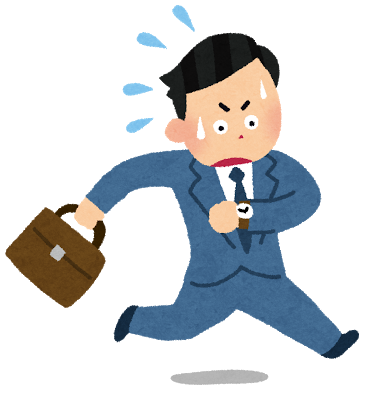 10
©2016　公益社団法人日本精神保健福祉士協会
（４） 「学習障害」とは
聞　く 
　　話された言葉が理解できない（文章で示されると理解できる）　
　　複雑な文章の聞き取りができない。単語の聞き誤りが多い　など
話　す 
　筋道立てて話すことが出来ない。余分なことが混じった文章を話す  など
読　む 
　誤った発音をする。文章や文字、単語を抜かして読むなど
書　く 　
　誤った文字を書く。単語の中に誤った文字が混じるなど
計算する 
　九九を暗記しても計算に使えない。暗算ができないなど
推論する 　
　因果関係の理解・説明が苦手。今ここで直接示されていないことを
   推論するのが苦手など
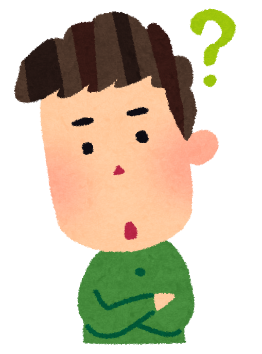 11
©2016　公益社団法人日本精神保健福祉士協会
２　具体的な支援のコツ
12
©2016　公益社団法人日本精神保健福祉士協会
（１）大人の発達障害
「こだわり」が周りには自己中心的に見える
他人への関心が乏しい、相手の気持ちを理解するのが苦手
優先順位がつけられない
（省略されている部分などを）推測することが苦手であるため、常識や基本ルールがわからない人と思われてしまう
大人のパニックはわかりにくい
13
©2016　公益社団法人日本精神保健福祉士協会
（１）大人の発達障害
「こだわり」
⇒「人の意思に左右されない」 「強い信念を持つ」と　　いった長所ととらえることもできる
「変な色の服だね」　
⇒本人、相手を傷つけるつもりはない。思ったことを言った　 だけで悪気はまったくない
ちょっとした変更に大クレーム「攻撃」や「無言」はパニックかも？
⇒しばらく時間をおくのが得策    「どうしたの？」と言ってもさらにパニックになるので、
    10分休憩しましょうなどで、風景を変える
14
©2016　公益社団法人日本精神保健福祉士協会
たとえばこんなこと
「郵便局に行く？」と上司に聞かれ、
（ついでに頼みたい書類があるんだけど・・・
  という裏の感情が読めず）
「行きません！」ときっぱりと回答して、反感をかってしまう
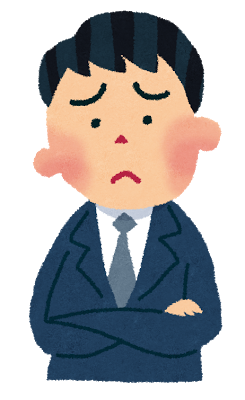 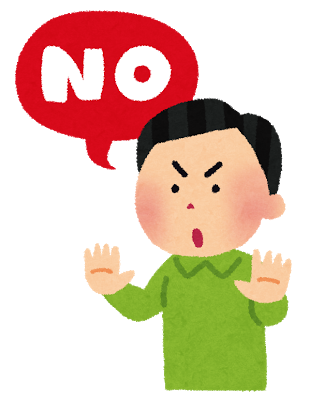 15
©2016　公益社団法人日本精神保健福祉士協会
たとえばこんなこと
「 ちょっと 」 「 適当に 」 「 その辺で 」 などの間合いを図る表現は苦手
⇒具体的に伝える
   「あと何分」「あと何センチ」「あと何回」など
「 自分で考えてもらう 」 では出てこない
⇒具体的に提示
   「こんな風に言ってください」   「こんな風にやってください」
16
©2016　公益社団法人日本精神保健福祉士協会
（２）発達障害を抱える人への支援
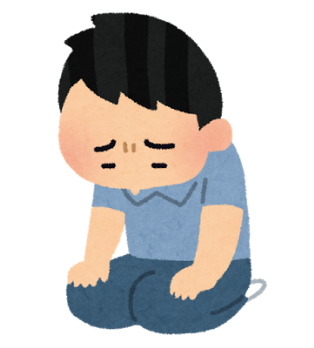 「何でこんなことが出来ないの？」と言われ続ける
⇒どうしたらうまくいくかは、誰も教えて    くれない、不安でいっぱいの人生
「わからない」 ことをごまかすために必死
「ばかにされないように」 攻撃的になる
「やってもできないからもうやらない」と捨て鉢になる
17
©2016　公益社団法人日本精神保健福祉士協会
（２）発達障害を抱える人への支援
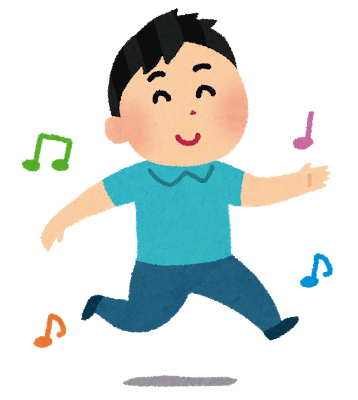 できないことに取り組むのではなく健康な部分を評価して伸ばそう !
→見方が変われば評価も変わる
できないところ、悪いところ・・・よりもたくさんの「よいところ」がみえてますか？
→その人なりに、頑張ったり我慢したりしている
　 ところを、見逃さない
→少しずつでも前進していることに気づく、
    気づかせる
18
©2016　公益社団法人日本精神保健福祉士協会
（２）発達障害を抱える人への支援
診断をつけることより対応を考えよう
本人の得意なこと、苦手なことを理解する
⇒生活の「ちょっとした工夫」を
    一緒に探していきましょう
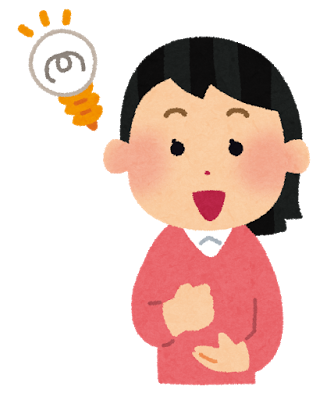 19
©2016　公益社団法人日本精神保健福祉士協会
（２）発達障害を抱える人への支援
うまくいかなくて傷つき、困っているのはその人自身です
⇒ 「 困った人 」は
     実は、「 困っている人 」 です
「 私 」 以外の人が改善できる可能性も常に考えましょう
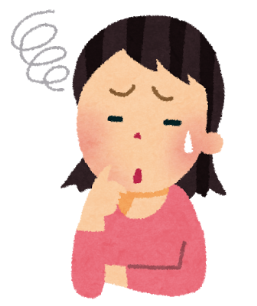 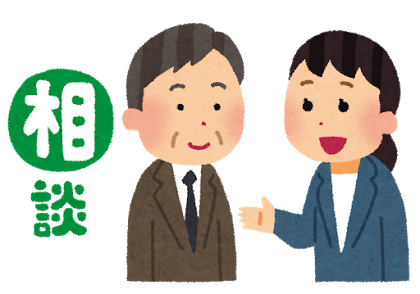 20
©2016　公益社団法人日本精神保健福祉士協会